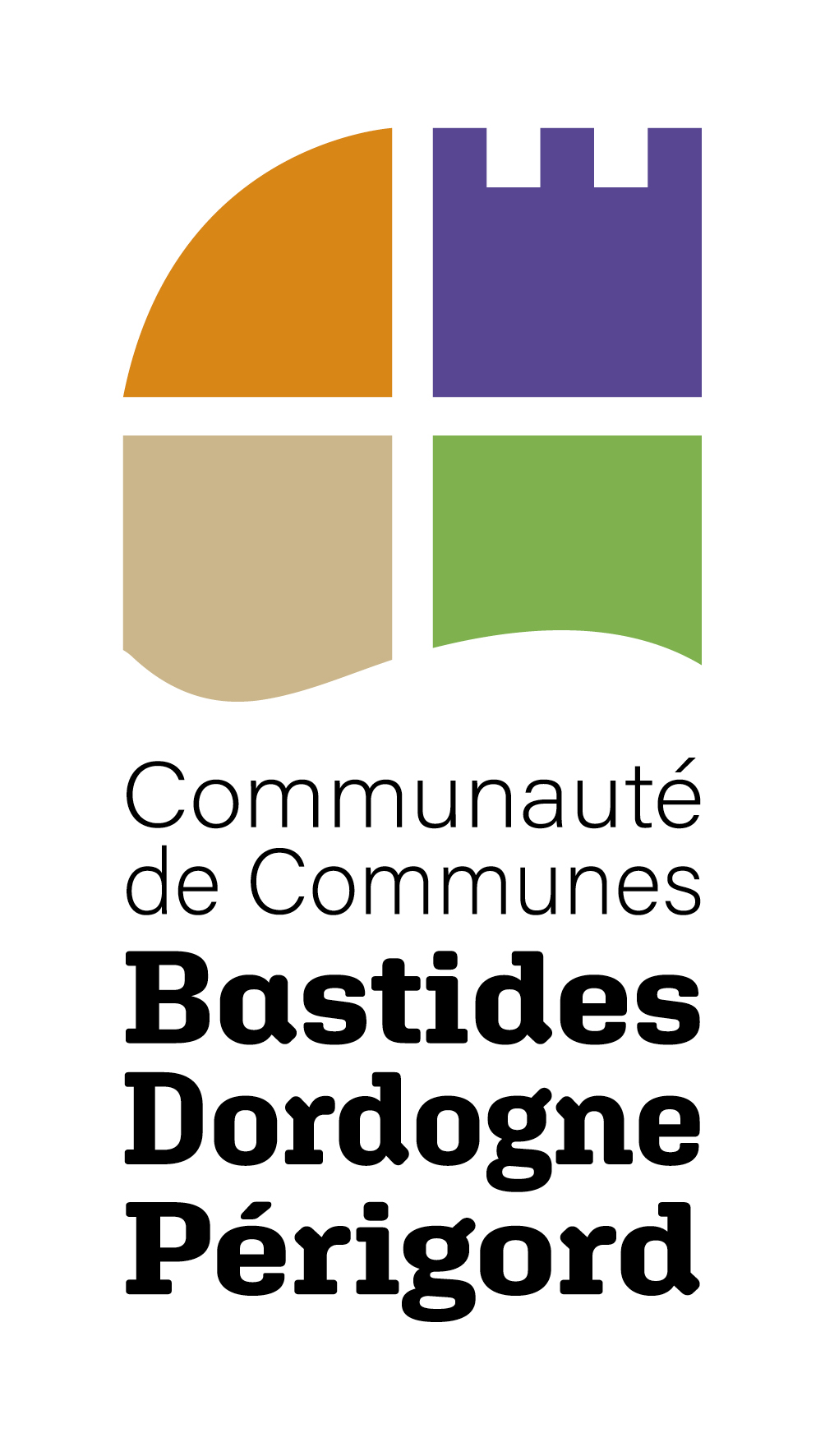 Structuration d’un service de l’habitat  1er octobre 2021
Contexte de mise en œuvre
Une compétence « Politique du logement et du cadre de vie »  communautaire  
L’élaboration d’un PLUI valant PLH
L’ absence de dispositifs « territorialisés » d’accompagnement à l’amélioration de l’habitat, 
Un parc de logement ancien avec des situations de précarité énergétique, 
Une part notable de logements potentiellement indignes (7,6% du parc en 2013) 
Une offre locative privée insuffisante

Un PCAET qui vise à :
Soutenir la réhabilitation des bâtiments (logements , équipements publics)
Sensibiliser les particuliers à la rénovation énergétique et aux énergies renouvelables 
Renforcer le repérage et l’accompagnement des publics en situation de précarité énergétique
Pôle Aménagement Durable - CCBDP
1ers axes de travail du service habitat
Pôle Aménagement Durable - CCBDP
Contractualisation – animation
Finalisation du Programme d’Orientation et d’Action (POA ) du PLUI H;

Réflexion sur le dispositif programmé le plus adapté au territoire : OPAH, PIG ?

Accompagnement des communes dans le montage de leurs opérations foncières  (avec les partenaires identifiés, communes propriétaires, EPF, ATD, CAUE, Etat…) en lien avec les objectifs d’aménagement du territoire (redynamisation de centres bourgs)

Veille foncière
Pôle Aménagement Durable - CCBDP
Positionnement du service
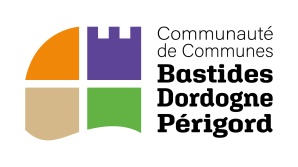 Pôle Aménagement Durable - CCBDP
Calendrier
Pôle Aménagement Durable - CCBDP